Journée de la recherche
17 mai 2022L’accompagnement dans un contexte de reforme de la gouvernance et de pilotage par les resultats : facteurs favorables a l’acces au reel de l’activite des directeurs 

Sandrine Lothaire, Fabienne Renard et Valérie Duvivier
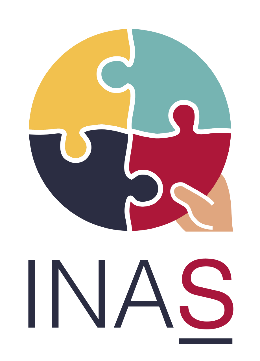 Cadre de la recherche: le pilotage du système éducatif
Genèse des nouveaux modes de gouvernance des établissements
Cadre de la recherche: le pilotage du système éducatif
Processus cyclique
Cadre de la recherche: le pilotage du système éducatif
Le rôle des conseillers pédagogiques

La nature des rôles du conseiller pédagogique est plurielle (Lachaîne et Duchesne, 2019).
En FWB, le conseiller pédagogique intervient principalement au service de l’élaboration des plans de pilotage et de la mise en œuvre des contrats d’objectifs (depuis 2017).
Les actions des conseillers pédagogiques s’opèrent principalement au bénéfice des directions.
Bien que la « posture d’accompagnement » constitue « l’ADN » de la fonction de conseiller pédagogique, celui-ci est amené, dans le contexte des plans de pilotage, à adopter une posture de formateur.
« Cette posture hybride rejoint néanmoins la posture « classique » du conseiller pédagogique qui consiste à dynamiser la personne accompagnée dans la réalisation de son projet personnel ».                                                Renard, Castin et Demeuse (2022)
[Speaker Notes: Nature plurielle: : expert de contenu, conseiller, formateur, accompagnateur, collaborateur, praticien réflexif, gestionnaire ou encore agent de changement 
La posture d’accompagnement peut, ainsi, être comparée à une relation permettant à la personne accompagnée d’être le maître d’œuvre de son projet.]
Enjeux et but de la recherche
Enjeux

Actuellement, peu de travaux ont étudié le réel de l’activité des chefs d’établissement.
La posture, la démarche et les techniques mises en œuvre dans le cadre de l’accompagnement d’un directeur par un conseiller pédagogique constituent des facteurs favorables à l’accès au « réel » de l’activité ou, a minima, à l’identification des pratiques déclarées.
Visées de la recherche
Caractériser les relations professionnelles entretenues avant et après l’arrivée des plans de pilotage entre les les directions et les conseillers pédagogiques qui les accompagnent.
Analyser la manière dont ces acteurs perçoivent leur professionnalité.
Dégager les conditions qui permettent aux conseillers pédagogique d’accéder au « réel de l’activité » et, ainsi, de contribuer au développement du leadership des directeurs, en se basant sur leur expérience vécue.
Méthodologie de la recherche
Echantillon  
 
Echantillon de convenance (Berthier, 2010).
Echantillon constitué de 5 directions et de 5 conseillers pédagogiques, choisis sur base de la durée de la relation d’accompagnement qui les lie.
Sujets issus du réseau officiel subventionné (2 directions et conseillers pédagogiques) et du réseau libre confessionnel (3 directions et 3 conseillers pédagogiques). 
 
Entretiens compréhensifs 
 
Entretiens compréhensifs selon l’approche de Kaufmann (1996). 
Entretiens menés à l’automne 2020.
Grille d’analyse basée sur les 3 conditions permettant d’accéder au réel de l’activité selon Maulini (2010): posture, démarche, relation.
[Speaker Notes: ). Rejoignant l’intention de cette recherche, il s’agissait ainsi de sélectionner des binômes « directeur – conseiller pédagogique », dont la relation d’accompagnement a débuté avant l’arrivée des plans de pilotage et s’est poursuivie par la suite.

Cette démarche de compréhension de la réalité sociale se rattache à une méthode de théorisation « pas à pas » au cœur du processus d’objectivation. Ils ont fait l’objet d’une retranscription fidèle afin d’analyser leur contenu et de « rechercher les informations qui s’y trouvent, dégager le sens ou les sens de ce qui est présenté (...) » (Paillé et Mucchielli, 2006, p. 24)

Grille d’analyse : autour de trois parties principales, correspondant aux conditions selon lesquelles les conseillers pédagogiques peuvent, a priori, accéder au « réel de l’activité » (Maulini, 2010)]
Méthodologie de la recherche
Posture d’accompagnement
 
Qualités ou dispositions qu’un professionnel investit dans sa pratique (écoute, attention, respect de la personne accompagnée, souci de la laisser libre, de soutenir sa liberté de décision, etc.).

Démarche d’accompagnement

Mise en œuvre d’un ensemble de techniques par le professionnel, parmi lesquelles l’explicitation, le questionnement et l’écoute active. 

Relation d’accompagnement
 
Double dualité de la relation : bonne distance à adopter en terme de proximité + bonne distance épistémologique (neutralité).
Résultats de la recherche
Quels facteurs, en lien avec la POSTURE d’accompagnement, sont favorables à l’accès au réel de l’activité ?
Pour les conseillers pédagogiques
Pour les directeurs
Descriptions oppositionnelles des postures
Émancipatrice >< directive
Descriptions homogènes des postures 
Émancipatrice
Dans le respect de l’autonomie et du leadership du directeur
Posture réflexive et critique au service des projets de l’établissement
Dialogique (d’égal à égal)
Posture d’expertise plus que de formateur
Ces éléments questionnent le rapport qu’entretiennent les conseillers pédagogiques avec la « commande institutionnelle »
[Speaker Notes: CP:
Exemple: « Les écoles ont des plans de pilotage à mettre en œuvre, soit ils font appel à nous, soit elles ne font pas appel, elles ne sont pas du tout obligées de faire appel à nous. Elles peuvent le faire en autonomie et si elles décident de le faire avec nous et bien, on envoie un conseiller pédagogique et elles n'ont pas le choix de la personne qui viendra » (CP_2)

ne pas apporter de solution mais mettre en place des dispositifs permettant aux directeurs de les construire par eux-mêmes, à partir de leurs ressources.]
Résultats de la recherche
Quels facteurs, en lien avec la DÉMARCHE d’accompagnement, sont favorables à l’accès au réel de l’activité ?
Pour les directeurs
Pour les conseillers pédagogiques
Techniques d’accompagnement différentes en fonction des besoins, des demandes et des réalités
Techniques qui évoluent et se construisent au fil du temps
Techniques qui ont des visées similaires: écouter, réfléchir questionner, rassurer, soutenir
Ce sont principalement les idées de questionnement et de cheminement qui correspondent à des facteurs leur permettant de porter à la connaissance des conseillers pédagogiques le réel de leur activité. 

Questionnements renvoyés
Faire du lien
Apporter des éléments 
Apporter de nouvelles connaissances
Accompagner ou coacher ?
[Speaker Notes: la nature des rôles du conseiller pédagogique peuvent être source d’ambigüité (Lachaîne et Duchesne, 2019). Néanmoins, selon Barreau (2017), le coaching est une forme d’accompagnement, constitué d’outils et de techniques développés dans le but d’amener une personne à reconsidérer son point de vue sur elle-même, sur les autres et sur sa situation, dans le cadre d’un cheminement vers plus d’autonomie, ce qui, bien qu’il s’en distingue à d’autres égards, rejoint nos définitions de l’accompagnement]
Résultats de la recherche
Quels facteurs, en lien avec la RELATION d’accompagnement, sont favorables à l’accès au réel de l’activité ?
Pour les directeurs
Pour les conseillers pédagogiques
Respect et reconnaissance des compétences mutuelles
La notion de confiance est centrale mais n’est pas toujours aisée à mettre en œuvre
L’accompagnement longitudinal est le garant de la relation
Climat relationnel bienveillant
Transparence et honnêteté
Une relation de qualité constitue le préalable au développement d’une démarche d’accompagnement constructive
Conclusion
Le caractère déclaré du réel de l’activité des répondants ne semble pas empreint de tensions une fois la relation instaurée. 
Le réel de l’activité est ancré dans la relation à l’autre ainsi que dans la compréhension mutuelle des enjeux et des réalités de chacun. 
Le leadership des directions semble être épaulé par l’action des conseillers pédagogiques.

 Il n’est donc plus question d’expert et d’élève, mais de partenaires proximaux permettant aux politiques éducatives du plan de pilotage de « se ré-inscrire dans une histoire collective, dans un vivre-ensemble aujourd’hui déficitaire, mais sur le mode de l’autonomie et de la responsabilisation » (Paul, 2012, p.30)

En revanche, cette recherche ne permet pas d’appréhender, plus en profondeur, les raisons qui facilitent cette relation qui semble, dans tous les cas, saine et favorable à l’accès au réel de l’activité des directeurs.
Questions-réponses
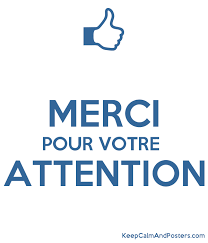